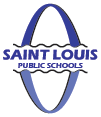 Homeless Awareness:SLPS Superintendent’s Clergy Breakfast on the Bayou
December 6, 2012
					
			Homeless Awareness:  Clergy Breakfast
					St. Louis, Missouri
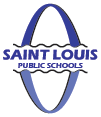 Deidra  C. Thomas-Murray, MSW, LMSWHomeless Coordinator and Foster Care LiaisonKelvin R. Adams, Ph.D. SuperintendentSt. Louis Public School DistrictStudents-In-Transition Office801 N. 11Th Street.St. Louis, MO 63101(314) 345-4501deidra.thomas-murray@slps.org
Students-In-Transition Team314-345-5750
Derica A. Granger, Specialist – 314-345-4404
Elizabeth Bauer, Case Manager – 314-345-4491
Monica Sykes, Data Specialist – 134-345-2401
Ervin Yarbough, Outreach – 314-345-4428
Robert Glaspy, Outreach – 314-345-2297
Pierre J. Moton, Social Work Intern – 345-4500
Sylnice Williams, Instr. Par Support  – 345-5750
Kalesha Wade, Attendance Monitor – 345-5750
Fannie Rodgers – Clinical Social Worker
Bryan Evans – Clinical Social Worker – 345-2233
 SLPS’ entire district
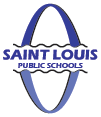 New Generation			Composed By: Lawrence Smith
When He looks into our eyes, what will he see?
Love that glows unselfishly?
Will we truly love each other brotherly?
Can you see your brother in me?
One for all, and all for one 
Oh can it be?
Is it just a mystery?
 
New Generation
Magic Imagination
We are the ones to be free
New Generation
No Hesitation
We are the ones be free
 
If we truly love one another just one whole year
Love can cast away all fears.
We can have a world my friend that’s full of cheer
If we only lend an ear.
One for all, and all for one
Oh can it be?
Is it just a mystery?
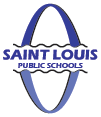 Background St. Louis Public Schools
Discussion about SLPS’ program; how the program evolved through identification of homeless students, routinely conducting needs assessments, planning & development, creating an operational manual and program description 
Growth and progress of SLPS’ program.
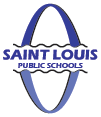 Saint Louis Public Schools…Where the homeless feel at home
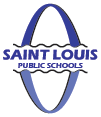 Overview
McKinney-Vento and Title I

Definition

School Challenges…
Environmental,
Psychosocial and Emotional

Vignette

Clergy’s Role

Leveraging Resources

Cross Collaborate 
Homeless and Title I

Coordinate, Collaborate and Engage
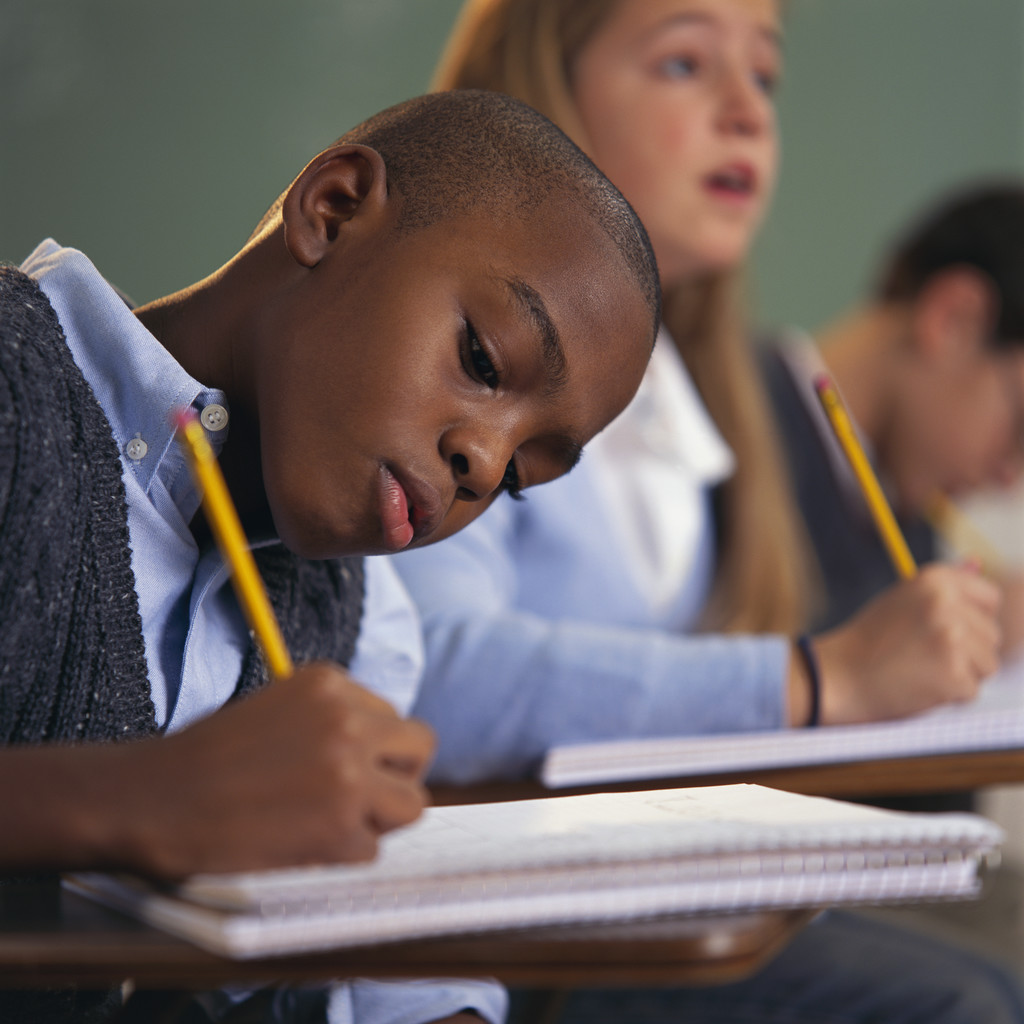 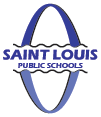 McKinney-Vento Homeless Act Reauthorized 2002 by the No Child Left Behind Act
Main themes:
Support for academic success
Child-centered and best interest of the student
School stability
School access
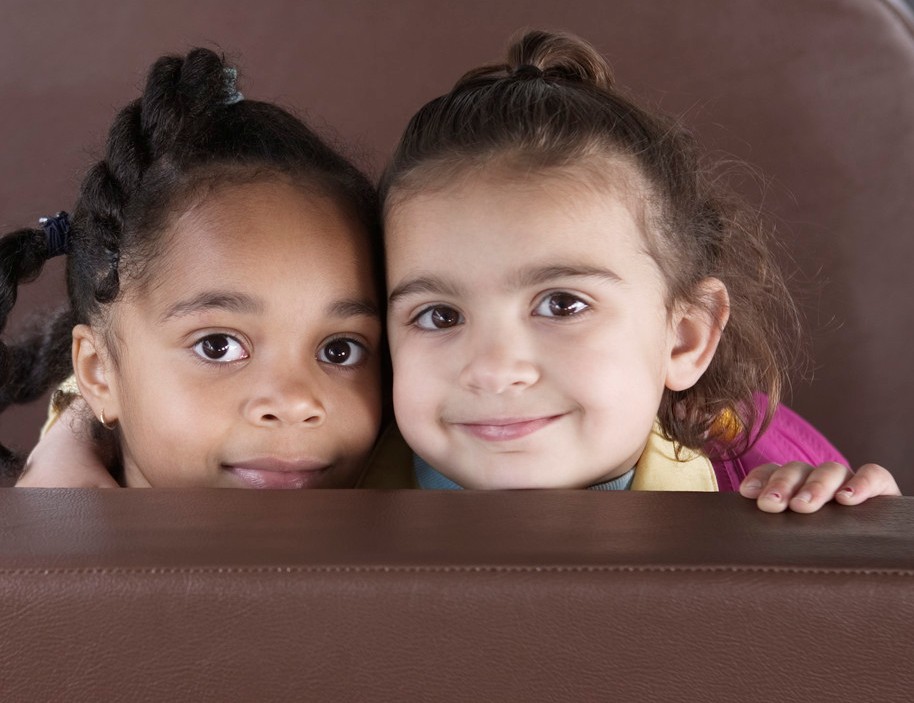 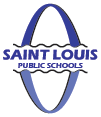 Title I
Children and youth who are homeless are automatically eligible for Title I, Part A, services, whether or not they attend a Title I school or meet the academic standards required of other children for eligibility.
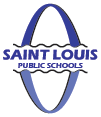 What is homelessness?
For the purposes of the McKinney-Vento Homeless Assistance Act, homelessness is described as…

“Children who lack a fixed, regular, and adequate nighttime residence.”
http://www.dese.mo.gov/divimprove/fedprog/discretionarygrants
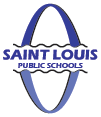 Use a non-judgmental Eye;   Can you tell that I am  homeless?
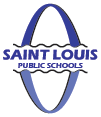 School Challenges
Enrollment requirements – they may not have:
School or immunization records
Proof of residence or guardianship
Other records needed for enrollment

They have high mobility. 
Creates a lack of school stability and educational continuity

Lack of transportation, school supplies, clothing, etc.

They may experience poor health, fatigue, and hunger.

They often face prejudice and misunderstanding.
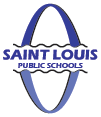 Environmental Challenges
Unsheltered
Lack necessary utilities
Secured employment
Family violence/safety (shelters and/or home)
Unable to secure or maintain supplies, uniforms
Limited to no access to internet or a place to study, complete homework assignments…
Family’s value of education
Inadequate housing
Poor diet
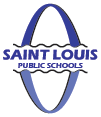 Psychosocial and Emotional Challenges
Cognitive/learning disability
Mental health status of parent and/or student
Anxiety/ worry
Abuse (emotional, sexual, physical and/or verbal)
Angry (disruptive)
Role (within family)
Development (gestation chemicals), appearance and/or birth defects
Foster care 
Self worth
Family secrets
Homelessness:How Can The Clergy Help?
Referrals can be made to ensure that SLPS services resemble four major themes:

School Access
School Stability
Support for Academic Success
Child Centered and Child’s Best Interest

Let’s collaborate
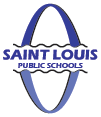 Available Service
After-school programs w/educational emphasis
Outreach services
Basic needs
Counseling services
Tutoring
Parental involvement (parenting classes and support groups)
Medical and dental referrals
Birth Certificates
Job Readiness Classes
School and Hygienic Supplies
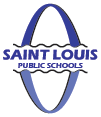 Cross coordinate, collaborate and engage by . . .
Conducting workshops with staff, district employees, parents/guardians, students, community agencies, churches, shelter staff, deputy juvenile officers (DJO), division of family services (DFS) workers about federal policies as it relates to homelessness.

Utilizing school secretaries, custodians counselors and principals as a resource to identify and refer students to your office.

Involve the students’ support network in their educational plan by exhausting Title dollars.
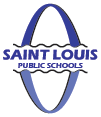 Create Win-Win Situations
Assess needs
Address needs in a comprehensive and integrated fashion
Review resources
Communicate and collaborate
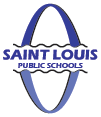 Students and parents feel welcomed when they enter my office because…
I respect their privacy
I express interest and ask questions when they speak
I invite them into my office
I do shirk at their physical appearance or body odor
I offer academic  support (school and/or hygienic supplies, tutoring, uniforms, coats, shoes…)
I advocate on their behalf  when barriers are created and/or challenging behaviors are exhibited in the classroom.
I ask questions when I am unfamiliar with their language 
I offer praise and encouragement
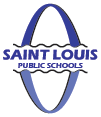 Make A Difference Today
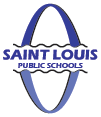 Makes A Difference Tomorrow
THE ONLY THING CONSTANT IS CHANGE! Change your way of thinking and providing support services to students.
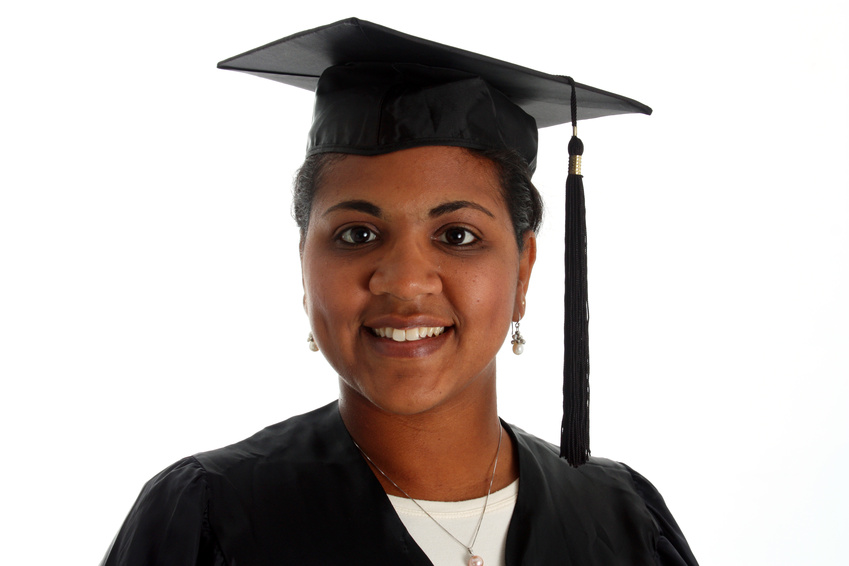 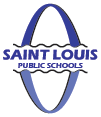 An Act of Kindness
A single act of kindness,
Like a stone thrown in a pond,
Sends rings of ripples outward
That travel far beyond;
And joining other ripples
Flow outward to the sea;
A single act of kindness
Affects eternity.
					
Author unknown